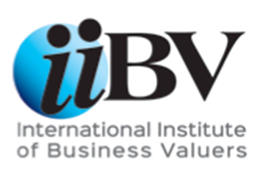 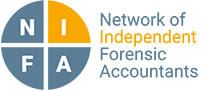 A Valuation Update
18 November 2021
Valuation update
Andrew Strickland
Thoughts on Business Valuation
Developments since 11 October 2018
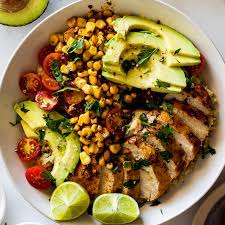 Valuation update
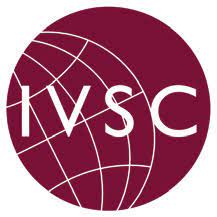 The last three years
Computational Techniques
The cost approach to valuation 
Levels of value
The control premium
Minority discounts: 
Discount for Lack of Control (DLOC)
Discount for Lack of Marketability (DLOM)
Valuation update
The Language of International Valuation Standards
Three approaches – market, income and cost
Various methods under the three approaches
The same 6 valuation bases: market value, equitable value, synergistic value, etc
The same four premises – two going concern and to liquidation premises
Valuation update
The Increasing Use of Computational Techniques
A Quiet Revolution?
“Ipse dixit”
Valuation update
N Green v HMRC [2015]
Chartersea Valuation
Valuation update
Computational Techniques
Who needs them?
Valuation update
Did you calculate the DLOM using restricted stock studies, IPO studies or a put option model? If not, can you please explain your reasons?

Did you consider the valuation of this class of shares by reference to their option-like payoffs?
Valuation update
Thoughts on Value?
60 shareholders, all with minority holdings
Valuation update
Valuation update
Thoughts on Value?
60 shareholders, all with minority holdings
To acquire Lamb Limited
To be listed on CISX – impact on value?
Purpose, Valuation Basis? 
Treatment of costs? 19.78p or 15.88p?
Minority discount?
120,000 0.5p shares in Sheep plc – just under 1% of issued shares

To be valued immediately after the acquisition of Lamb Limited and listing on CISX

Being valued for tax reasons – shares gifted

TCGA s 272, market value
Valuation update
Valuation update
Investment Trusts (Close ended funds)
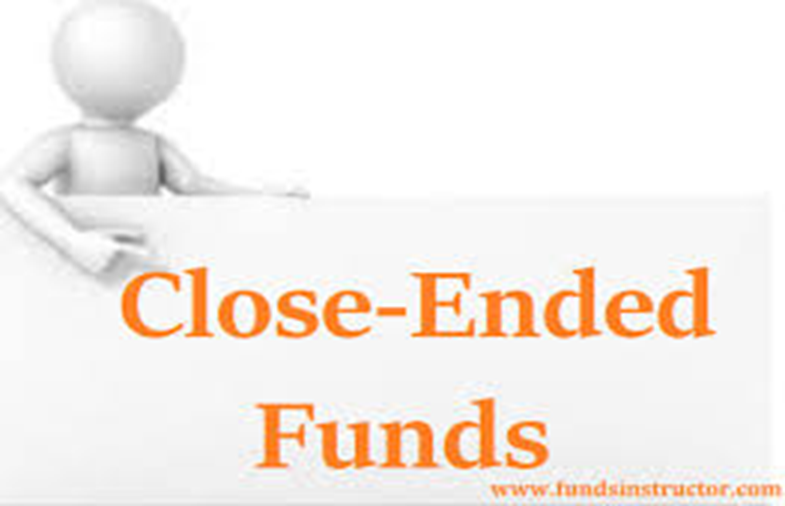 Valuation update
The Entry onto CISX (or AIM)
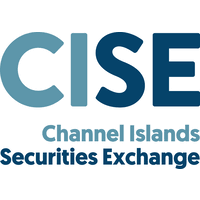 Valuation update
Minority Holdings
Valuation update
The Classic View – the Levels of Value Chart
The Market Approach 
The Guideline Public Company Method
Valuation update
Valuation update
Computational Techniques: 
DLOC derived from control premium studies
DLOM derived from put option models.
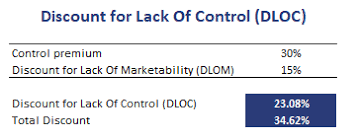 Valuation update
Valuation update
An Alternative Levels of Value Chart
Valuation update
The DLOC and the DLOM from the 2021 case of Sheep plc
The effects of the two discounts are multiplied, not added
Valuation update
Valuation update
Valuation update
The inputs into Black Scholes: 
The volatility of the shares
The risk-free rate of return
The time period to a liquidity event
The share price
The strike price
Volatility backed solved at 26.67%
5.25%
Five years 
100
100
Valuation update
Put Option Models come in different flavours: 
Chaffe Protective Put Option 
Longstaff Lookback Option 
Finnerty Average Strike
Ghaidarov Average Strike
Ghaidarov Forward Starting put Option
Muelbroek CAPM Model
Valuation update
Sheep plc
Acquisition of Lamb Limited
Lamb offered to the market in previous 3 months 
Offers of £9 million to £13 million made by potential buyers
Valuation update
Valuation update
Valuation update
Move forward Three Months
Second Valuation Point
Three months after purchase of Lamb Limited
No further trading information
Has the value of the shares in Sheep changed?
No trades of shares on CISX
Costs of £474,000?
Minority discount?
Valuation update
Calibration- International Private Equity Valuation Guidelines (IPEV)
Valuation update
Minority Interests 
Governance deficit
Value leakage
Valuation update
Gladiator Limited 
Manufacture of protective clothing for security services
Profitable company
Owned by 120 members of an extended family
Company run by professional managers
Valuation update
Threesome Printing Limited 
Three brothers
Marginal profitability 
Business struggling 
Three swing blocks of 33.33%
Valuation update
Predator Pipes Limited
Fitter and distributor of pipework
Profitable company
Valuation update
Predator Pipes Limited
One large shareholder with 65%
Large number of smaller shareholders
Valuation update
Non-controlling discounts 
One size does not fit all
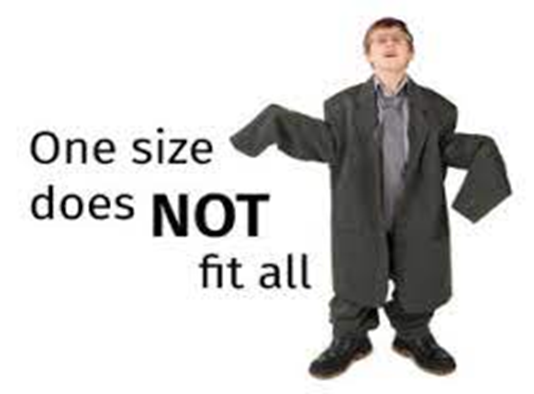 Follow the Cash Flows 
The growth of the cash flows
The risks associated with those cash flows
Sheep plc 
The market approach 
Guideline public company method
Valuation update
The Judge’s Decision – Valuation Three Months after Transaction
Valuation update
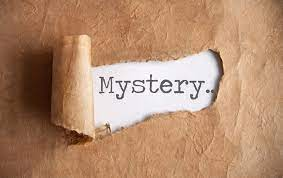 Valuation update
An Alternative Measure
Calibrate multiple to purchase price 
Impute the discount from guideline public companies at that date
Apply that discount at the later dates
Valuation update
If it cannot be quantified objectively, it does not mean that it does not exist.
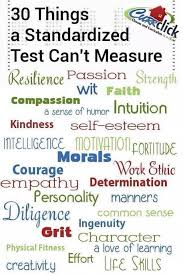 Valuation update
Valuation update
Valuation update